CE 3500
Transportation Engineering

Trip Generation
January 14, 2011
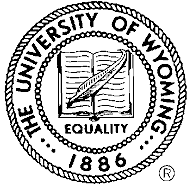 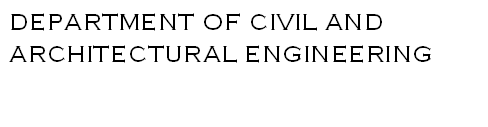 ANNOUNCEMENTS
No class Monday – disregard syllabus
Notes have been posted to website
Would there be interest in moving classroom to engineering building?
REVIEW
What do we need to do planning?
Zone structure
Network representation
Data source(s)
Example: Chicago regional network (1790 zones)
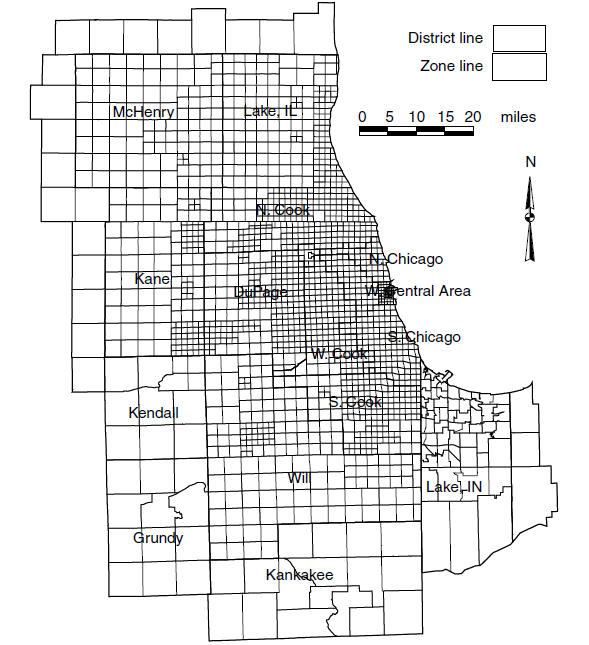 Chicago regional network has ~12,000 nodes and ~39,000 links
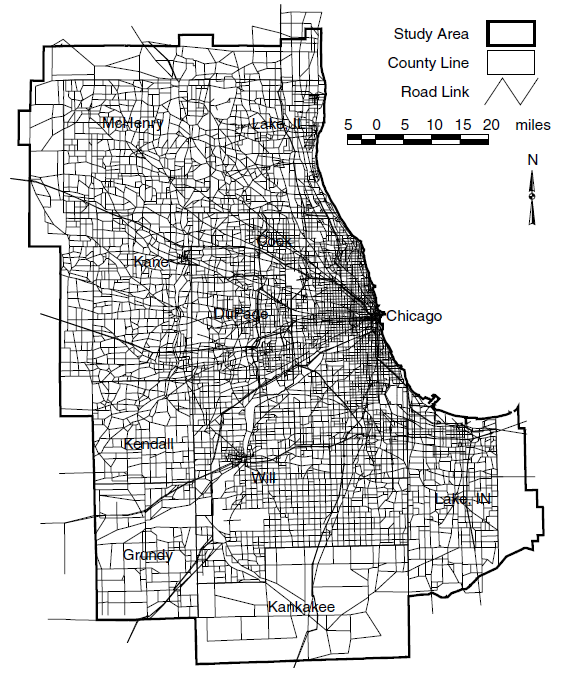 Trip generation: What are the total number of trips people make to and from each zone?
Trip distribution: What are the specific origins and destinations for this total number of trips?
Mode choice: How many people will choose to drive, walk, ride bicycles, use transit, etc.?
Route choice: What are the specific routes people will use for their trips?
Example:
Trip generation:  How many people arrive at UW every morning?
Trip distribution:  How many people are coming to UW from each zone?
Mode choice: How many people will drive, walk, use the shuttle, or ride bicycles?
Route choice: What roads will people choose? (This gives information on congestion!)
Trip generation:  How many people arrive at UW every morning?
Trip distribution:  How many people are coming to UW from each zone?
Mode choice: How many people will drive, walk, use the shuttle, or ride bicycles?
Route choice: What roads will people choose? (This gives information on congestion!)
TRIP GENERATION
Question #1: How many trips are made by people living in each zone?
Zone
?
Question #2: How many trips are coming to each zone?
Zone
?
Usually, we divide trips by purpose (work, shopping, recreation, etc.)
Zone
Work?
Shop?
Work?
Shop?
Why?
Using travel surveys, we can estimate how many trips a household will make.
Trip
generation
1.5 work trips
0.8 shopping trips
(per day)
3 household members
1 child
2 vehicles owned
Annual income $45,000
We can then scale this up to the entire zone (since we assume a homogeneous population)
6 x 1.5 = 9 work trips
6 x 0.8 = 4.8 shop trips
(per day)
6 households with an average of:
3 household members
1 child
2 vehicles owned
Annual income $45,000
Linear regression is used to relate number of trips made to household characteristics
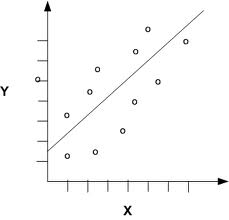 Linear regression is used to relate number of trips made to household characteristics
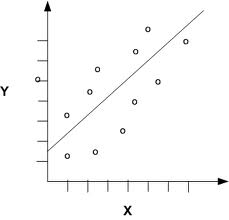 Independent variable: Number of trips
Dependent variable(s): Household characteristics
The line is not exact: no household behaves exactly like the model predicts.  But on average it is reasonable.
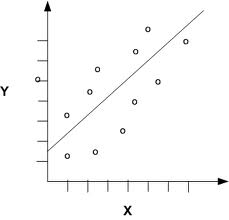 Independent variable: Number of trips
Dependent variable(s): Household characteristics
Example linear regression equation.
Regression coefficients
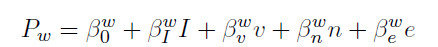 Work productions (# of work trips)
Dependent variable(s): Household characteristics
Example linear regression equation.
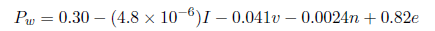 Income
# Vehicles
# Workers
# Household members
Example linear regression equation.
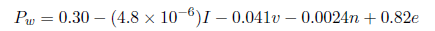 Income
# Vehicles
# Workers
# Household members
Say income is $50,000, household owns 3 vehicles, contains 5 members (2 are employed)
Example linear regression equation.
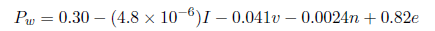 Income
# Vehicles
# Workers
# Household members
Substituting these values in the equation gives 1.6 work trips per day.
Here’s another equation:
Ps = 0.3 + 0.5(# members) + 0.2(# children) 	+ 0.1 (# cars)
How many trips would a household make with 3 cars, 4 members, and 2 children?
Here’s another equation:
Ps = 0.3 + 0.5(# members) + 0.2(# children) 	+ 0.1 (# cars)
0.3 + 0.5 x 4 + 0.2 x 2 + 0.1 x 3 = 3.0

How would this number change if they buy one more car?
Here’s another equation:
Ps = 0.3 + 0.5(# members) + 0.2(# children) 	+ 0.1 (# cars)
0.3 + 0.5 x 4 + 0.2 x 2 + 0.1 x 4 = 3.1

What if they have another child?
Here’s another equation:
Ps = 0.3 + 0.5(# members) + 0.2(# children) 	+ 0.1 (# cars)
0.3 + 0.5 x 5 + 0.2 x 3 + 0.1 x 4 = 3.8

(Adding a child increases both # members and 
# children.  Be careful!  A change in a household may affect more than one characteristic.)
This is the approach used for productions  (how many trips do households make?)

A similar approach is used for attractions (how many trips will be coming to a particular place?)
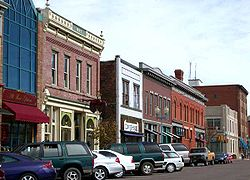 Production
Attraction
Different factors are used, for instance:
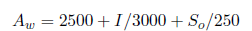 Work attractions 
(# of people coming to work here)
Household income in this zone
Office space in this zone
Example from notes:
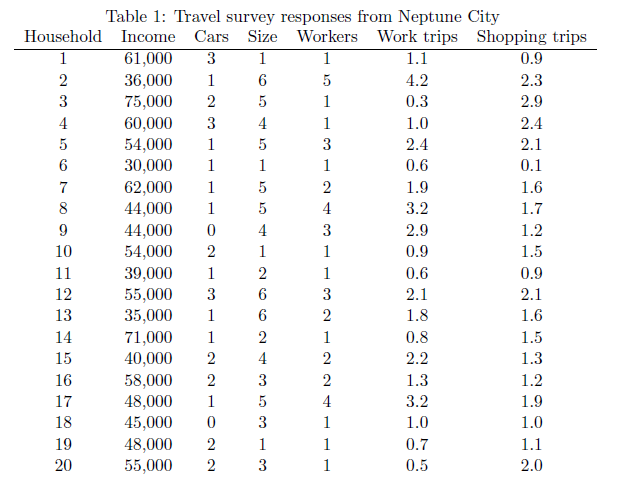 1. Perform linear regression with survey results (lab next Thursday)
Example from notes:
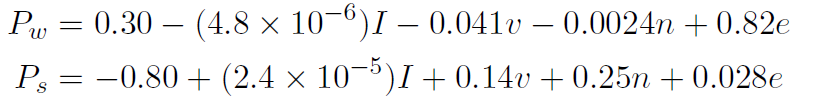 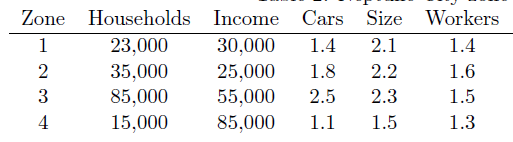 2. Substitute zone data (from census)
Example from notes:
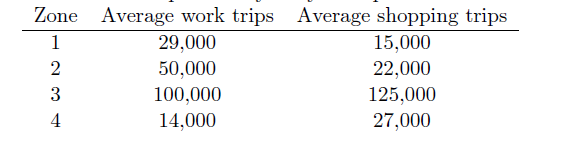 Production
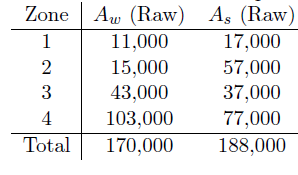 Attraction
4. Do same with attractions
Example from notes:
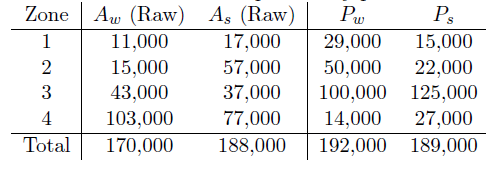 5. Scale them so they match
(Each trip consists of one production and one attraction: they have to add up to the same)
Example from notes:
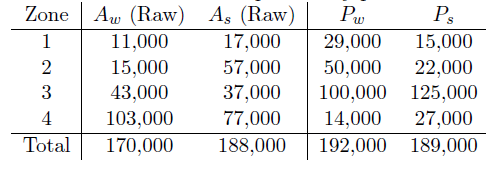 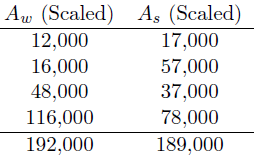 5. Scale them so they match
Adjust attractions by multiplying them by the right factor so they match productions.